Forex Strategy Secrets
What We're
Going to
Cover
Forex Strategy Secrets
Jump Start
Launch Pad
Alerts
Forex Strategy Secrets
If you like what 
You see
Forex Strategy Secrets
We will show you
How to get a
One week
FREE
Test drive
Forex Strategy Secrets
Jump Start
Strategy
What is 

“Jump Start”
Forex Strategy Secrets
“Jump Start” is:
A Forex Entry 
Strategy
Forex Strategy Secrets
What you will learn:

Exact Entry signals
Forex Strategy Secrets
What you will learn:

Exact Entry signals
How to use indicators to find entry points
      in the forex market.
Forex Strategy Secrets
What you will learn:

Exact Entry signals
How to use indicators to find entry points
      in the forex market.
You will learn how to trade in the present
Forex Strategy Secrets
Lets look 
At a
Chart to see how 
It works
Forex Strategy Secrets
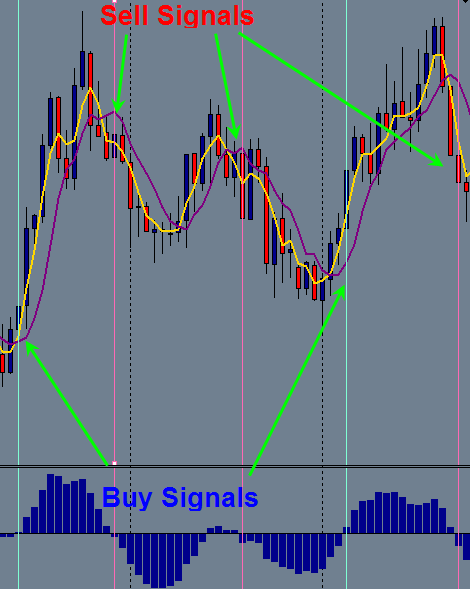 Forex Strategy Secrets
Launch Pad
Forex Strategy Secrets
“Launch Pad” is:
Our Foundational
Forex Trading System
Forex Strategy Secrets
What you will learn:
Exact Entry signals
Exact Exit signals
Forex Strategy Secrets
What you will learn:
Exact Entry signals
Exact Exit signals 
You trade in the present
Forex Strategy Secrets
What you will learn:
Exact Entry signals
Exact Exit signals 
You trade in the present
Money and Risk Management
Forex Strategy Secrets
What you will learn:
Exact Entry signals
Exact Exit signals 
You trade in the present
Money and Risk Management
How to identify a trend
Forex Strategy Secrets
What you will learn:
Exact Entry signals
Exact Exit signals 
You trade in the present
Money and Risk Management
How to identify a trend
How to use multiple signals
Forex Strategy Secrets
What you will learn:
Exact Entry signals
Exact Exit signals 
You trade in the present
Money and Risk Management
How to identify a trend
How to use multiple signals
How to keep a trade journal
How to write a trading plan
Forex Strategy Secrets
What you will learn:
Exact Entry signals
Exact Exit signals 
You trade in the present
Money and Risk Management
How to identify a trend
How to use multiple signals
How to keep a trade journal
How to write a trading plan
AND much MORE…
Forex Strategy Secrets
“LP” is for the:
New Traders
Experienced Traders
	That are not making 
	The money they would like
Forex Strategy Secrets
The Launch Pad 
Trading System 
is yours for life
for a one time fee 
of $97.00
Forex Strategy Secrets
What do you 
Get with
Launch Pad 
Membership
Forex Strategy Secrets
The
Launch Pad 
Membership Is 
Level 1 of the 
Forex Profit Classroom
Forex Strategy Secrets
Here is what you get with 
YOUR
membership subscription:
Forex Strategy Secrets
Launch pad training videos
Norwood Alerts
Forex Strategy Secrets
Launch pad training videos
Norwood Alerts
Trend alerts
Forex Strategy Secrets
Two Coaching Webinars
Per Month
Instruction…Assignments
Forex Strategy Secrets
Two Coaching Webinars
Per Month
Instruction…Assignments
Q & A
Forex Strategy Secrets
Two Coaching Webinars
Per Month
Instruction…Assignments
Q & A
Hot Seat Have trades reviewed
Forex Strategy Secrets
Video and Audio
ARCHIVES
Webinars
Q & A
Training Sessions
Forex Strategy Secrets
You will also Gain
Access to



The 

Accelerated Program
Forex Strategy Secrets
By Using The
Acceleration Program
Along with the Bonus Material

Learn to trade Profitably
In … 2-4 months
Not … 2 to 4 years
Forex Strategy Secrets
When you invest in the 
Launch Pad training course
You will receive access to the 
Forex Profit Classroom 
For 30 days.
Forex Strategy Secrets
If you choose to discontinue 
after the 30 day trial period do so 
by sending us an email.

We will promptly cancel 
the membership .
But you get to keep Launch Pad for life.
Forex Strategy Secrets
If you like what you see
We can show you how
You will receive a discounted
Monthly rate for your membership
Simply for investing in Launch
Pad today.
Forex Strategy Secrets
We will show you how to:
Not Lose Money
Forex Strategy Secrets
We will show you how to:
Not Lose Money
How to start making Money
Forex Strategy Secrets
We will show you how to:
Not Lose Money
How to start making Money
Why and How you are 
     		making money
Forex Strategy Secrets
We will show you how to:
Not Lose Money
How to start making Money
Why and How you are 
     		making money
   4.  How to reach your 
	       Financial Dreams
Forex Strategy Secrets
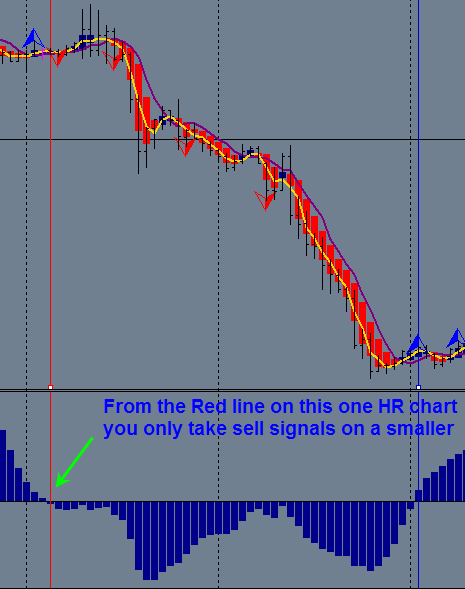 Forex Strategy Secrets
What are 
Alerts?
Forex Strategy Secrets
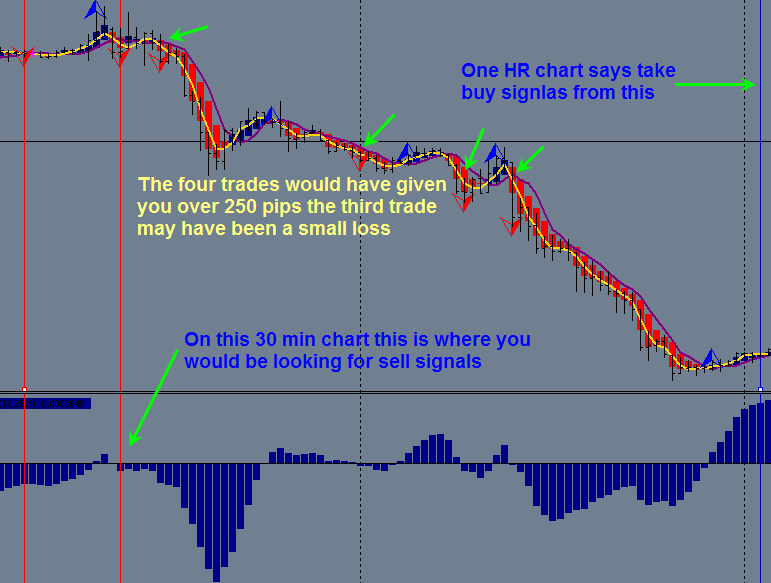 What does



“Launch Pad”



Cost
Forex Strategy Secrets
Investment 
Of
$97 
(One time fee)
Forex Strategy Secrets
Here is a Review of the
Bonuses
You get
With your purchase of
“Launch Pad
membership”
Forex Strategy Secrets
This is what you Get

	Launch pad training video course
	Norwood Alerts
	Trend Alerts
	US Trading Room (3 / wk) = 6 hours
	Two Coaching Webinars Per Month
	All Archived videos for LP
Forex Strategy Secrets
This comes with
Our
30 day
GUARANTEE
Forex Strategy Secrets
There are two 
Links
A
Jump Start Link
And A
Launch Pad Link
Forex Strategy Secrets
With the

Launch Pad Link

You also get

Jump Start